RDA Update 2020
Gordon Dunsire, RDA Technical Team Liaison Officer
Presented at RDA Day, CILIP MDG online conference
11 September 2020
1
11 September 2020
Overview
A brief introduction to new content in beta RDA Toolkit (Sep 2020, next week, anything can happen)

Guidance
Entity boundaries
Well-formed RDA
IFLA LRM mappings
Community resources
Internationalization
Policy statements
Translations
2
11 September 2020
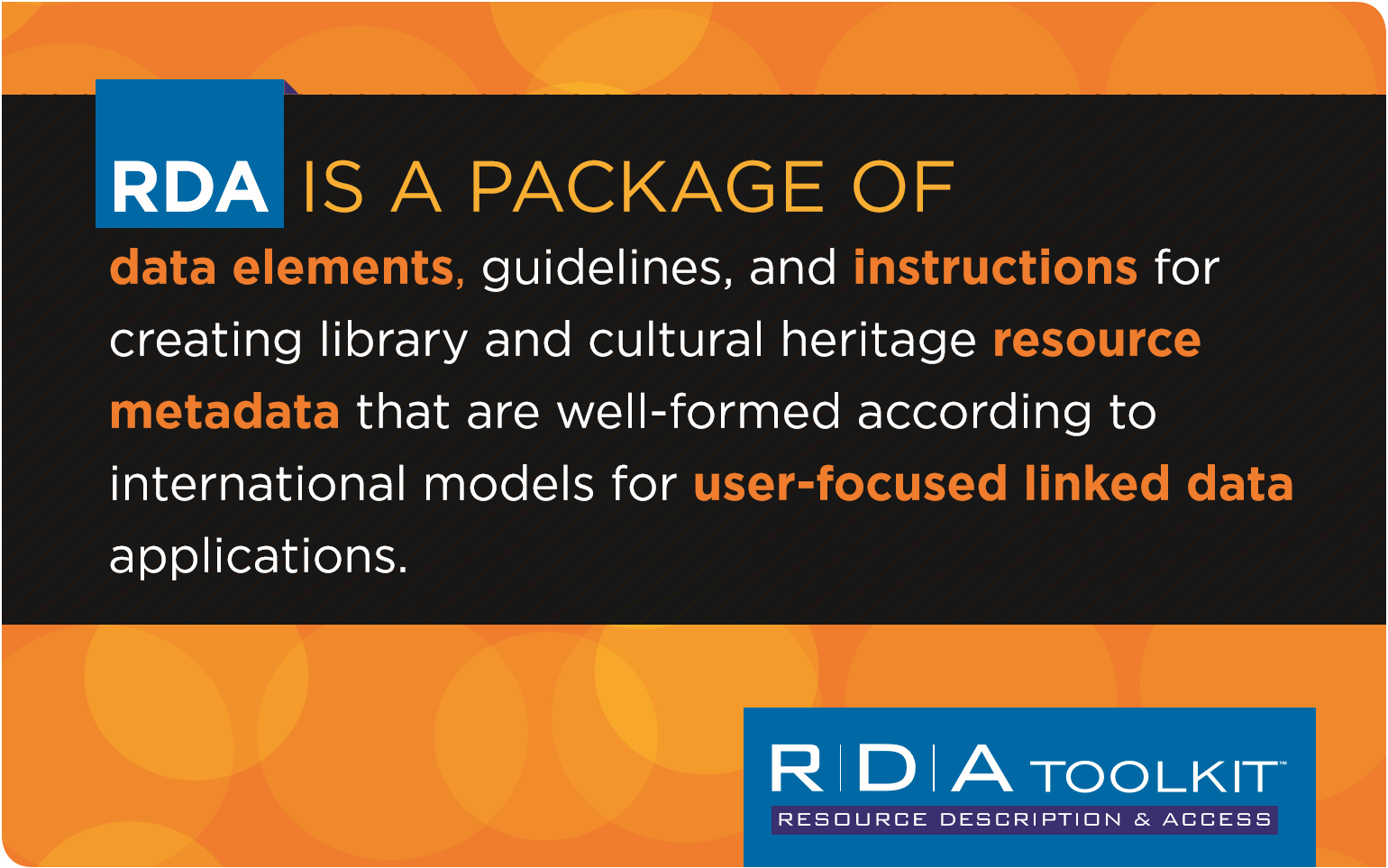 3
11 September 2020
[Speaker Notes: And this is the English translation.]
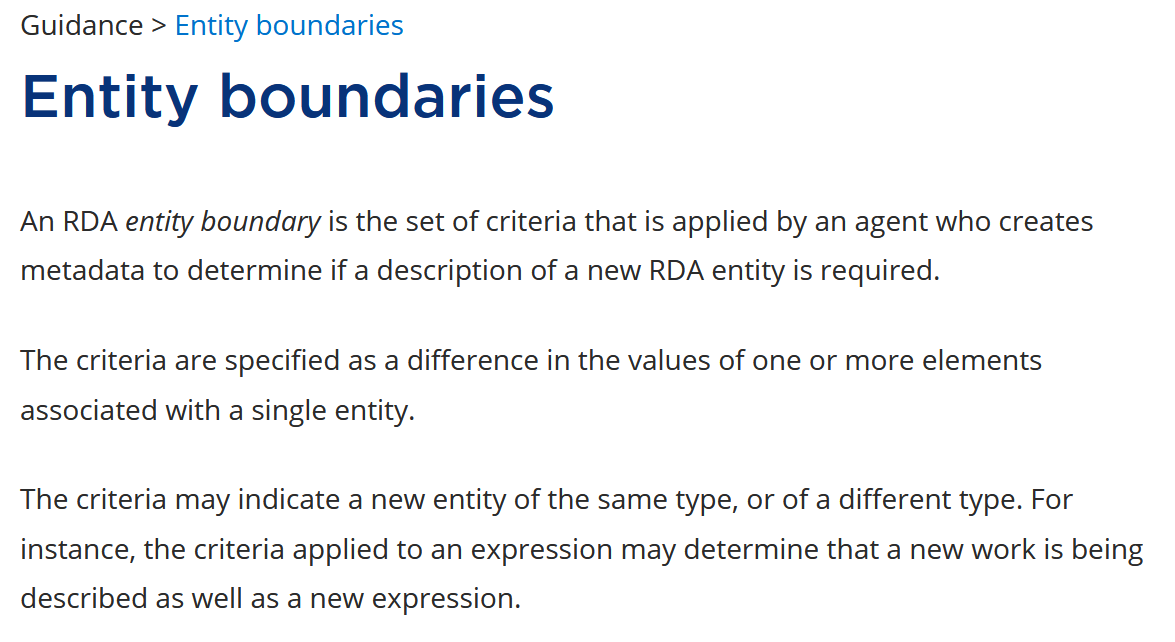 4
11 September 2020
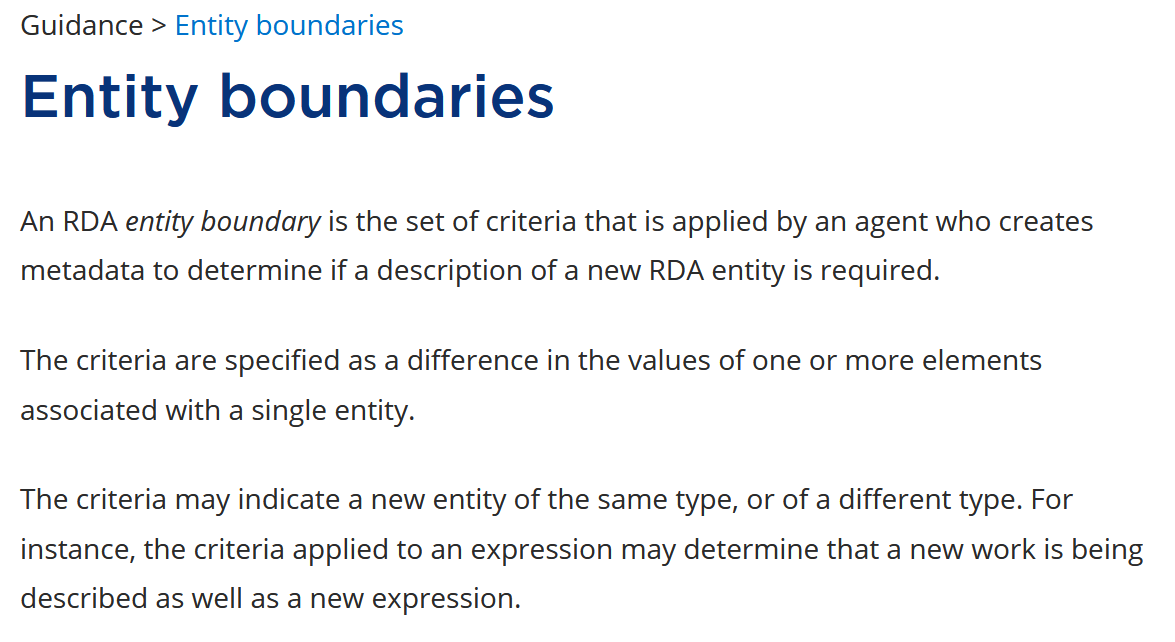 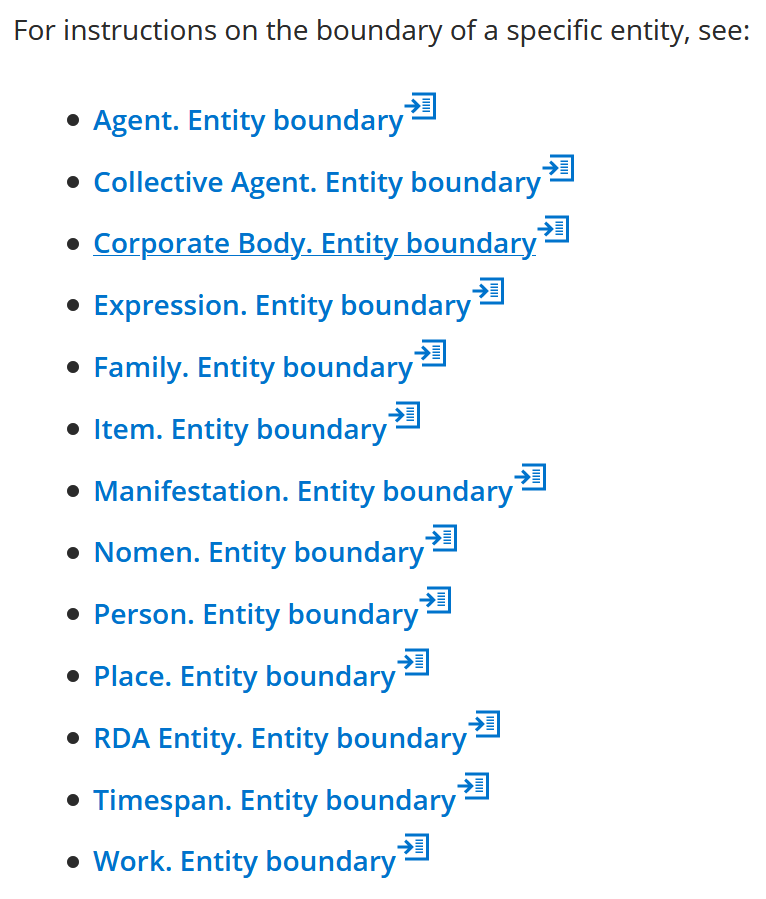 5
11 September 2020
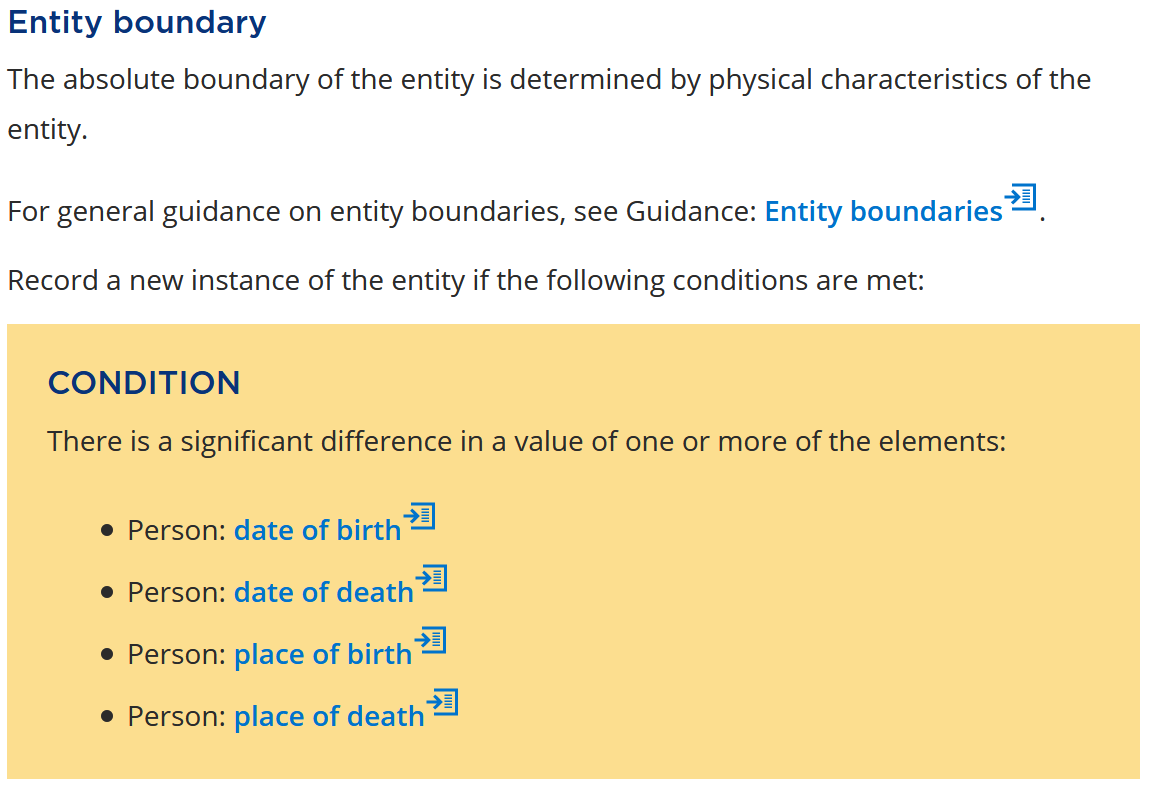 6
11 September 2020
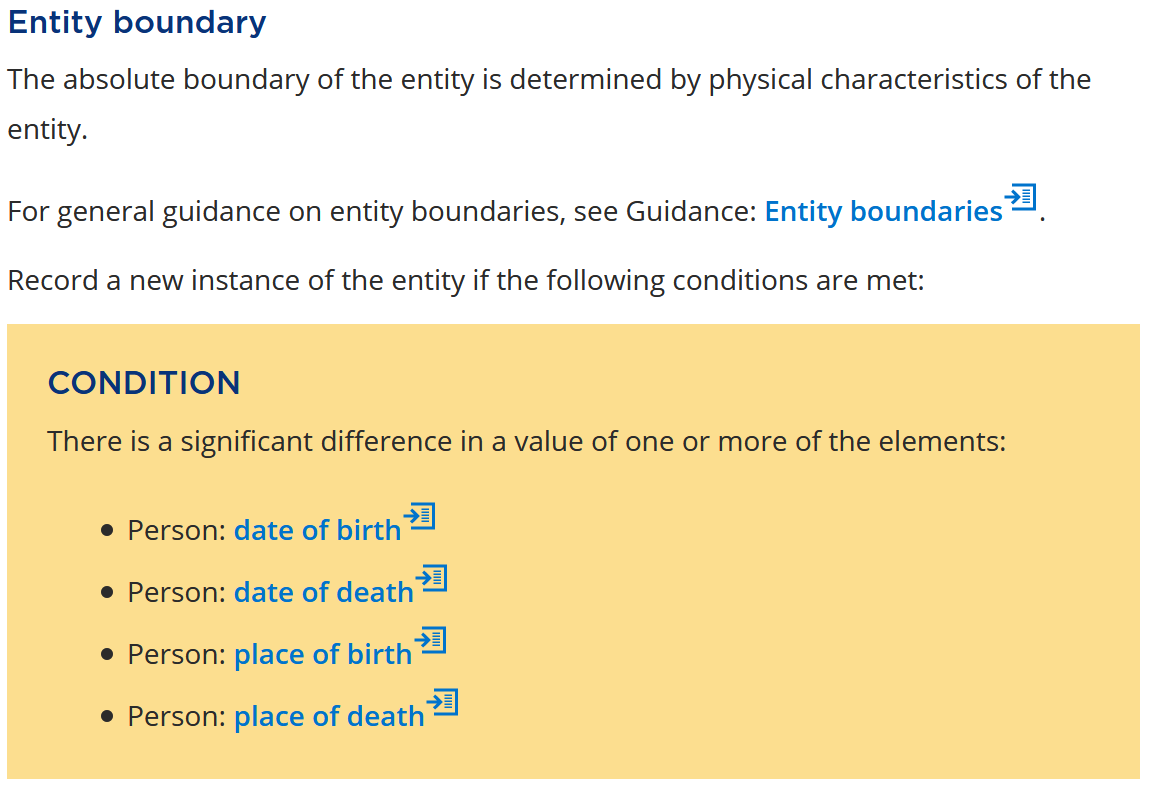 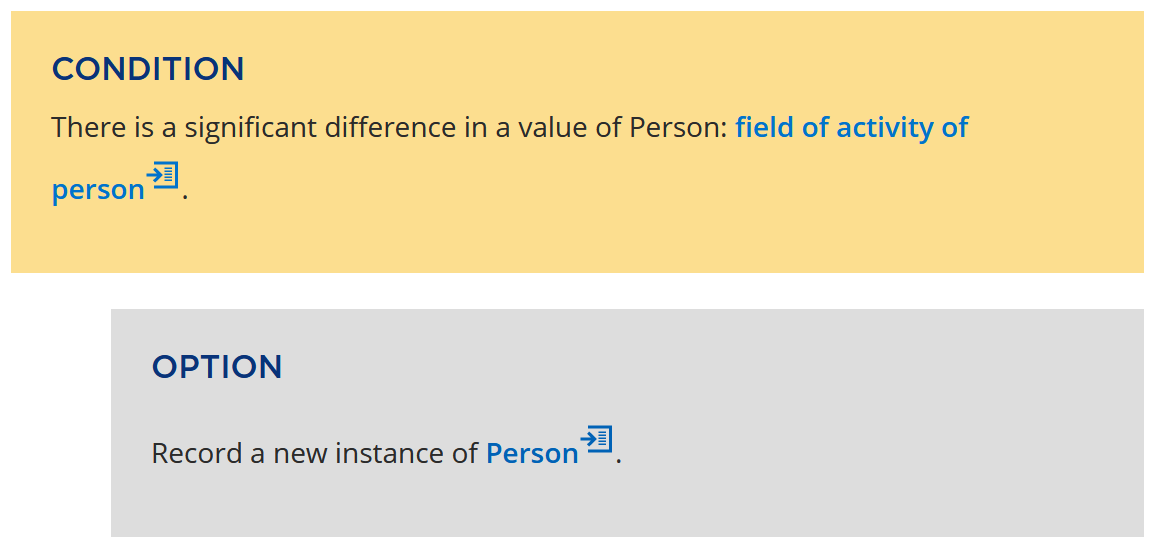 7
11 September 2020
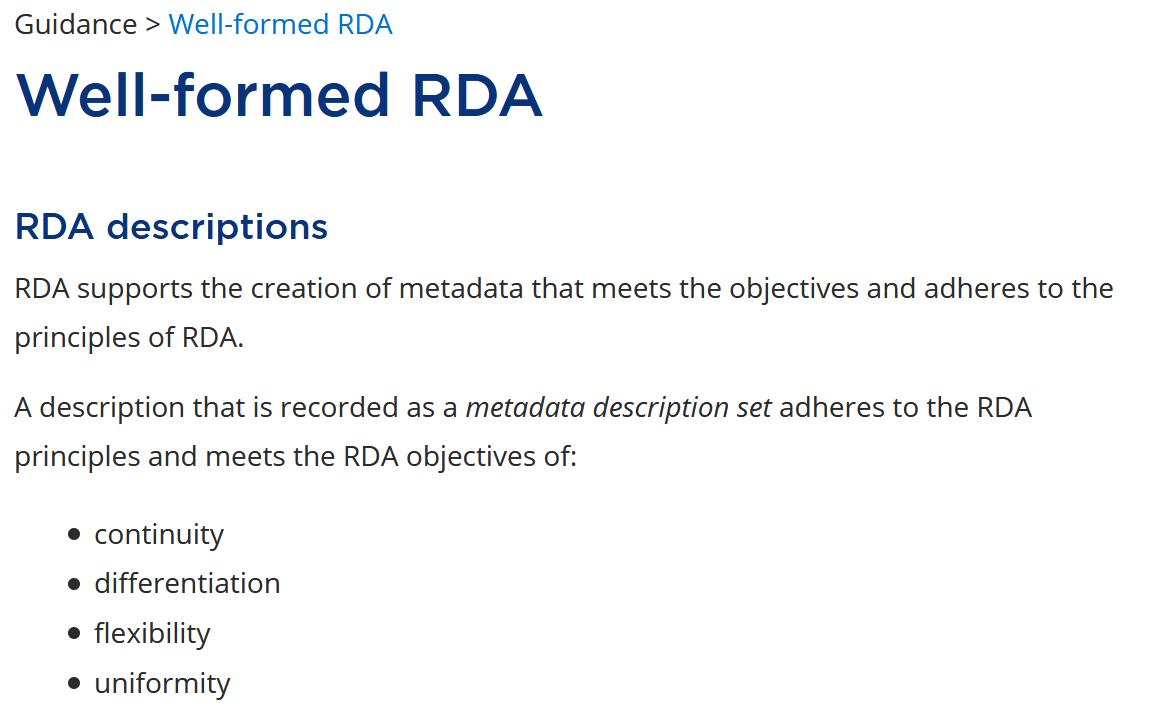 8
11 September 2020
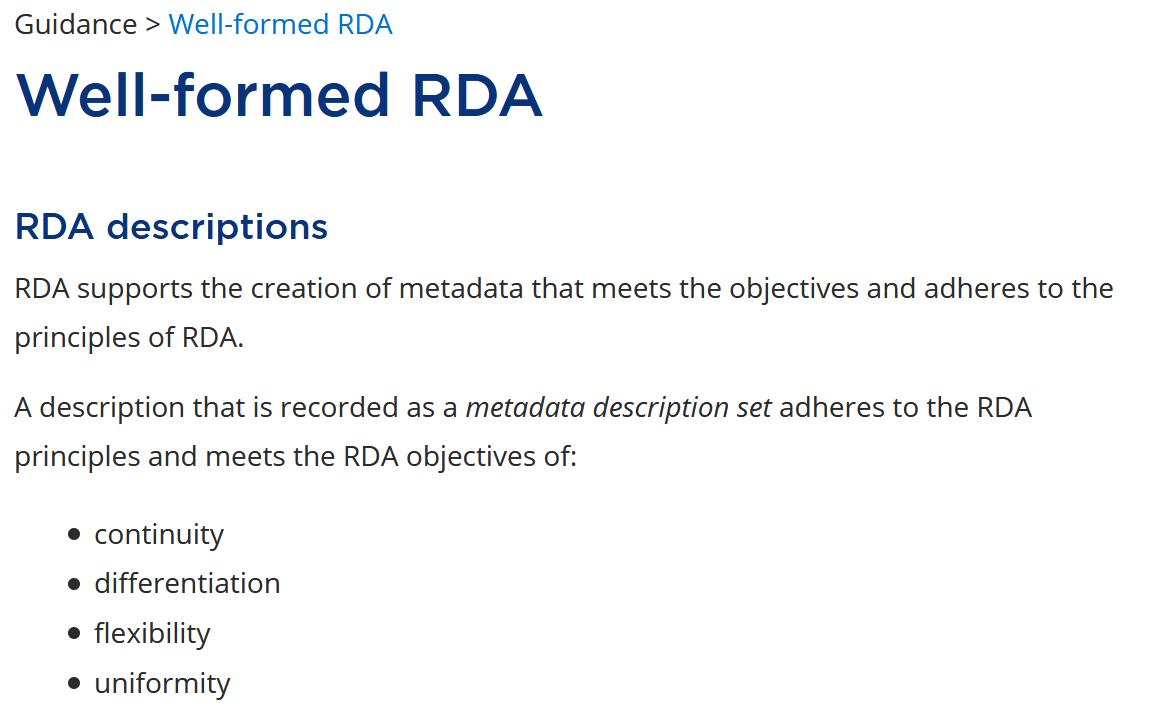 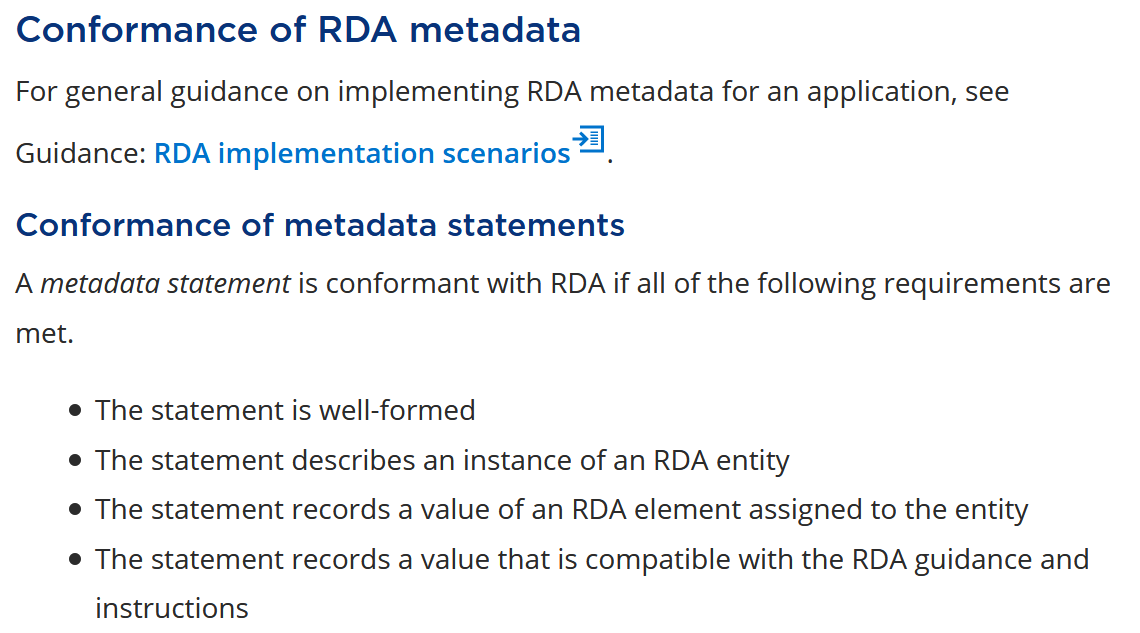 9
11 September 2020
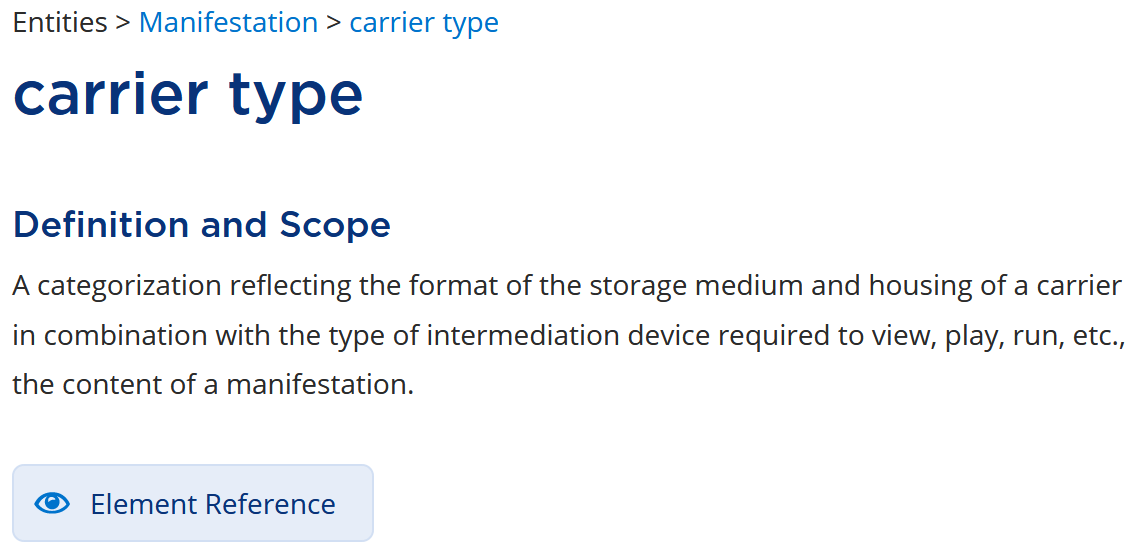 10
11 September 2020
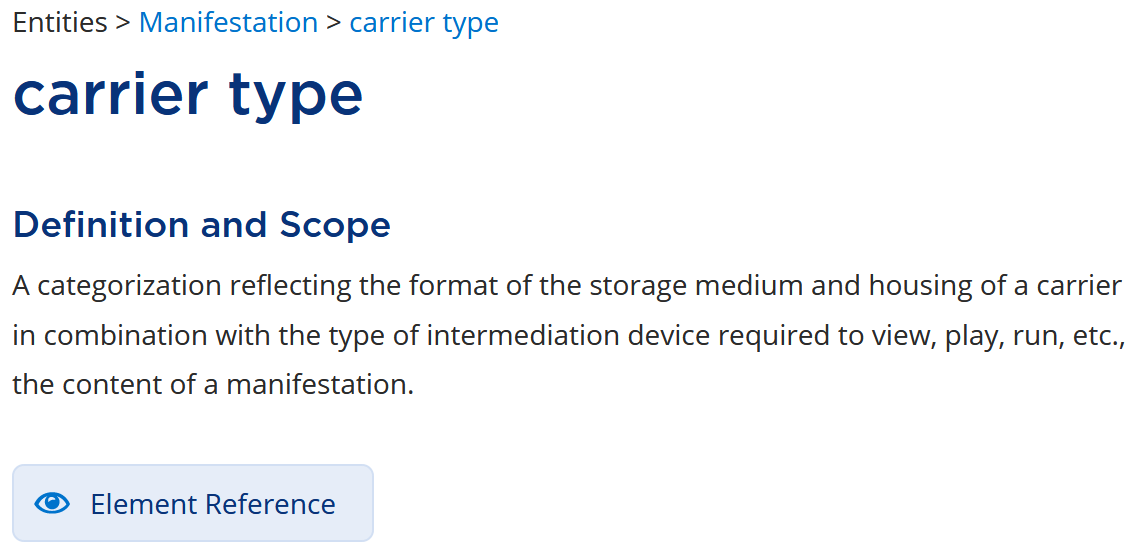 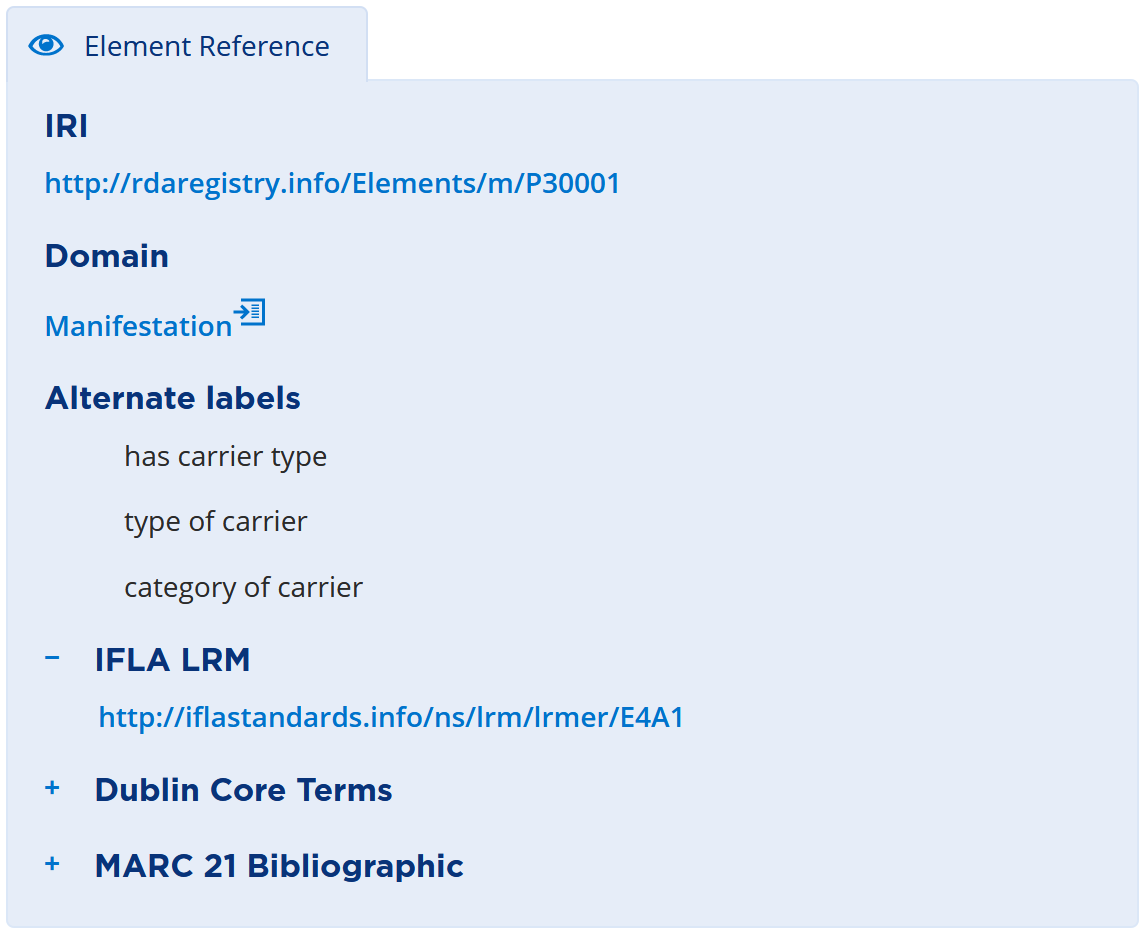 11
11 September 2020
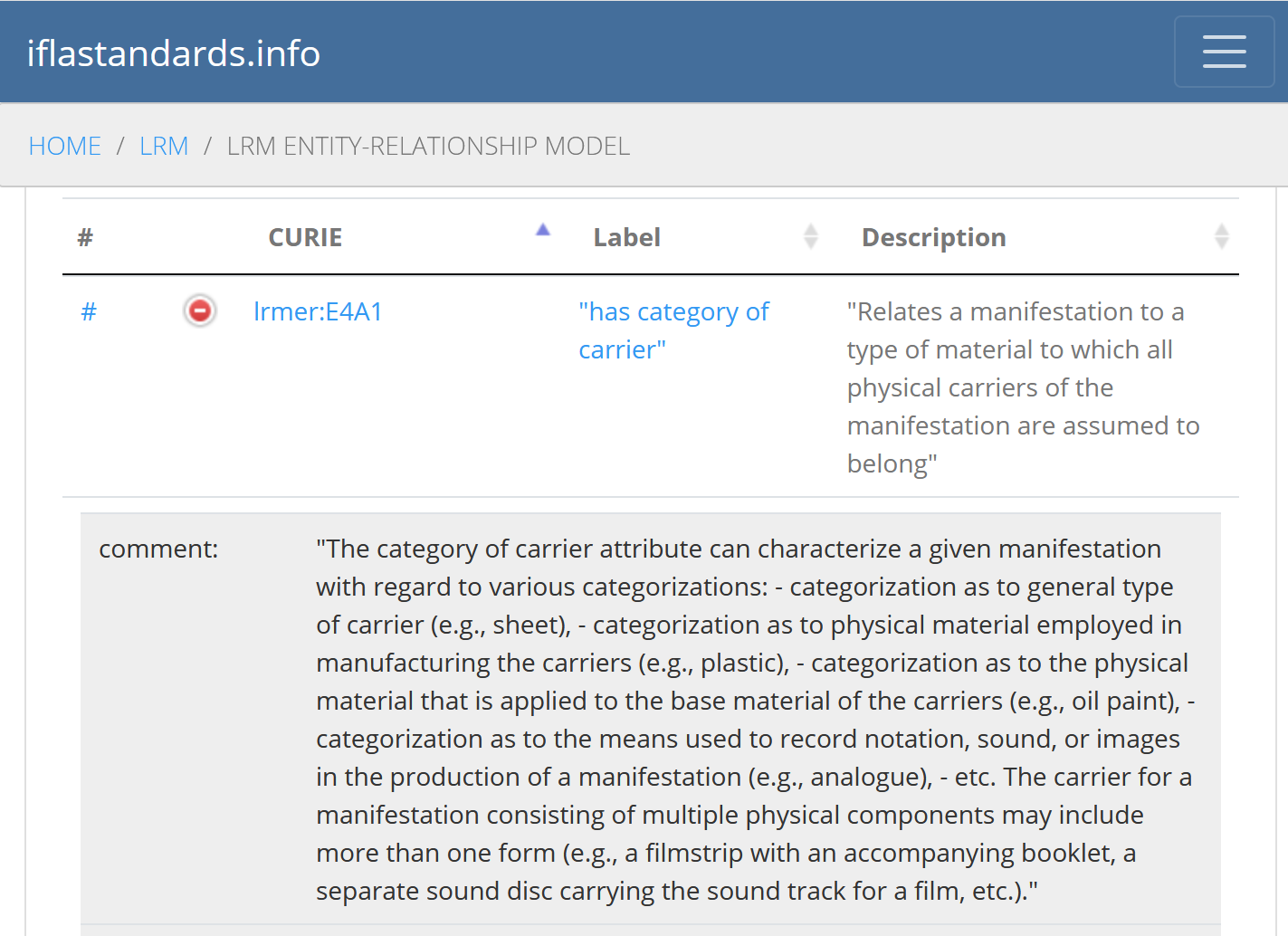 12
11 September 2020
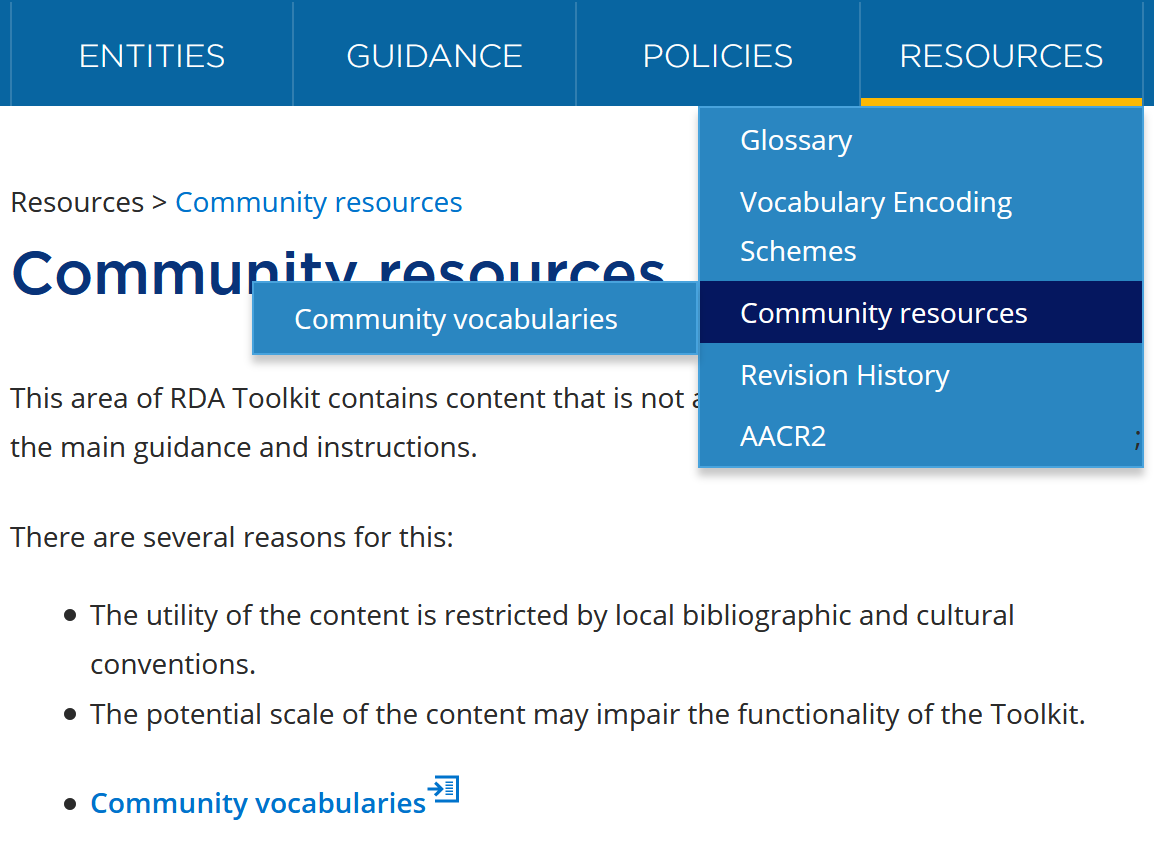 13
11 September 2020
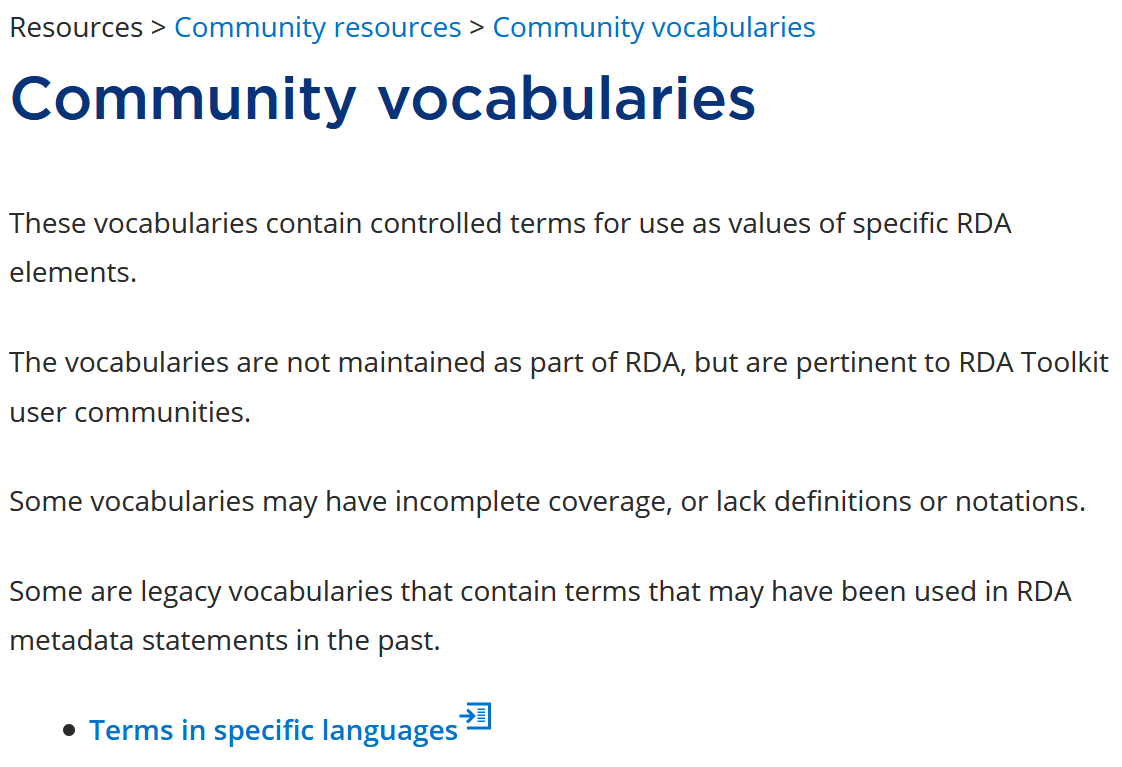 14
11 September 2020
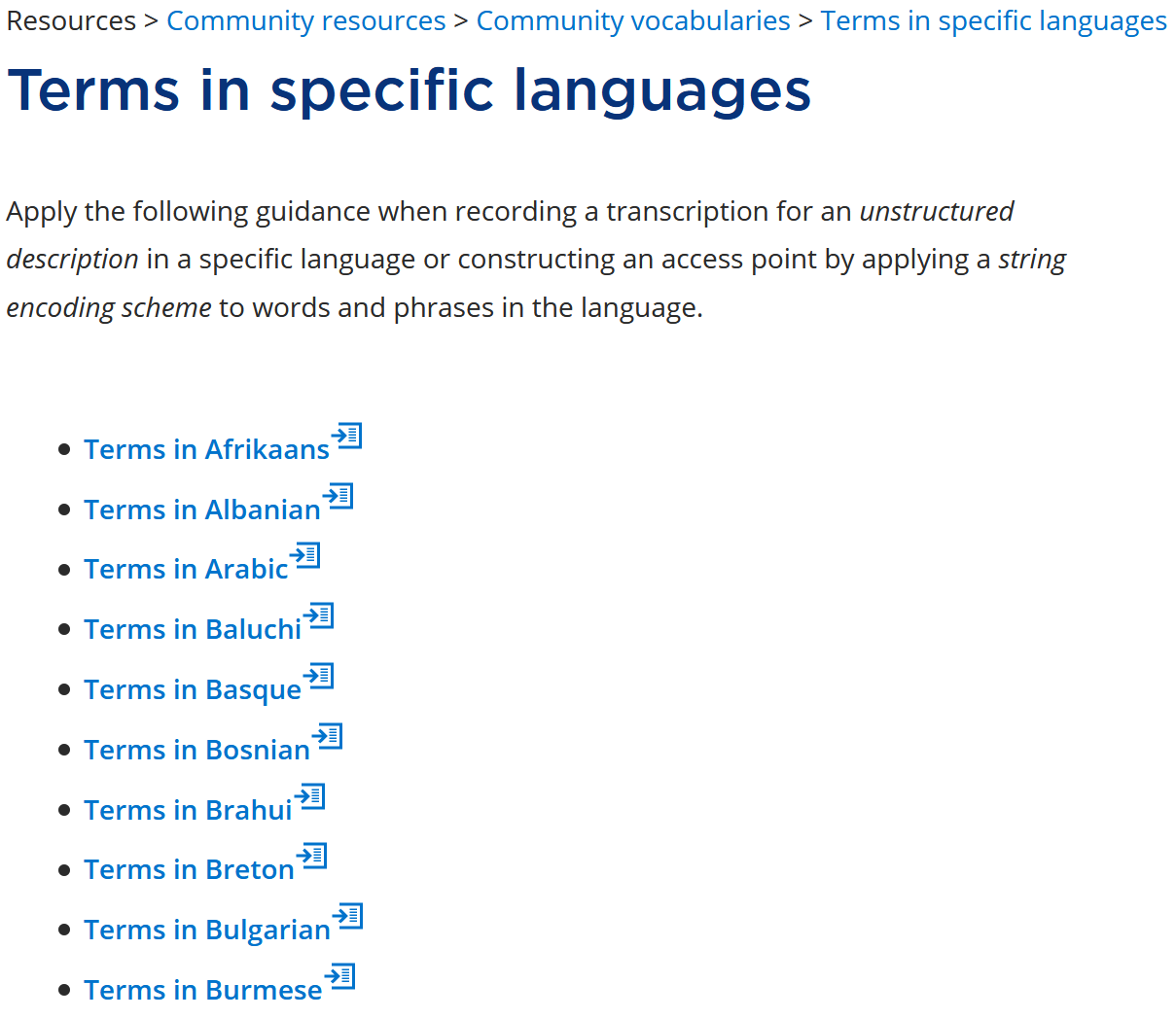 15
11 September 2020
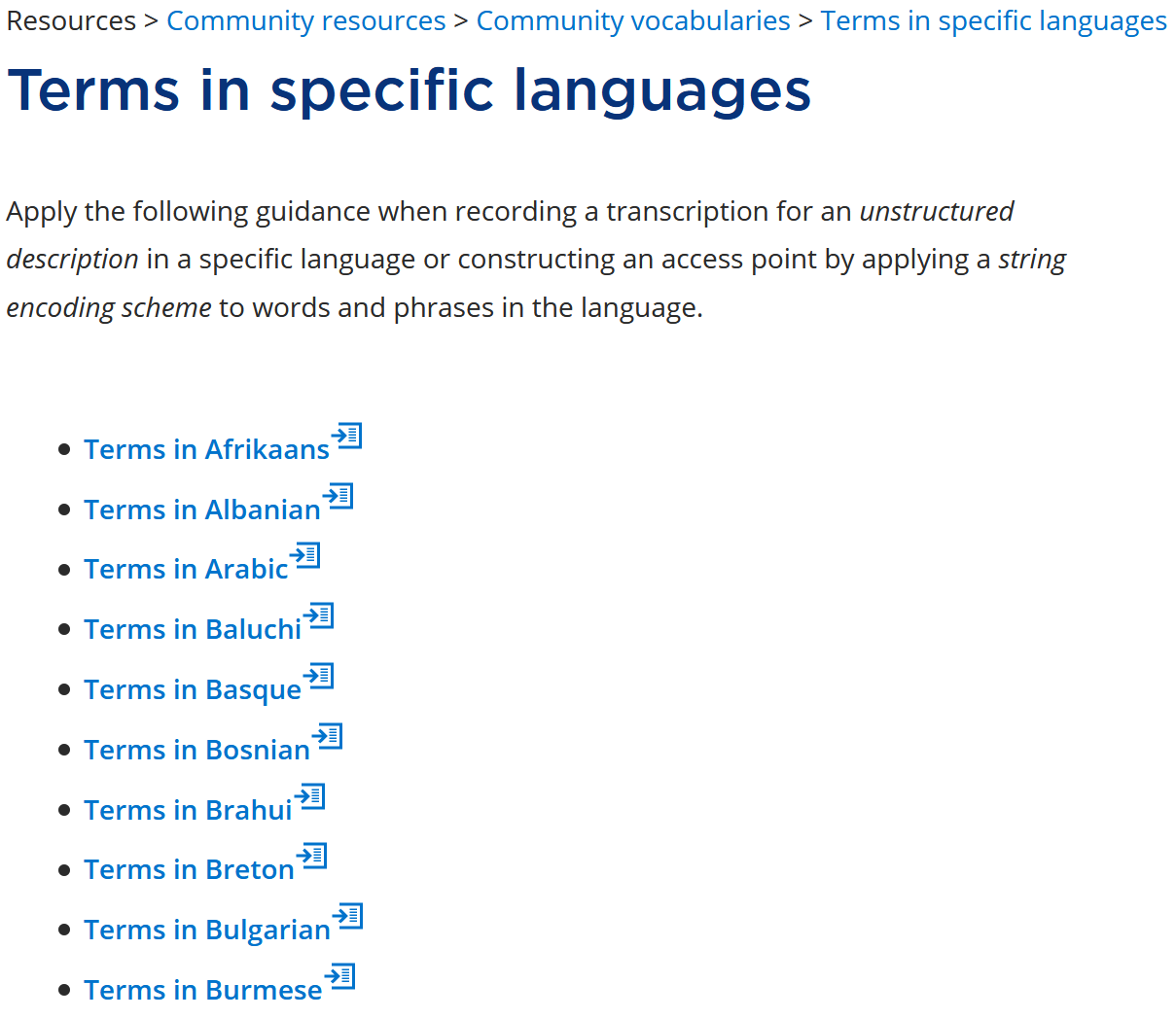 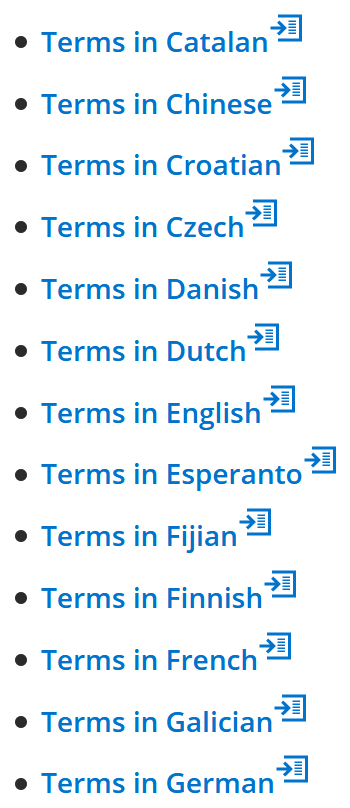 Under
(international)
construction
16
11 September 2020
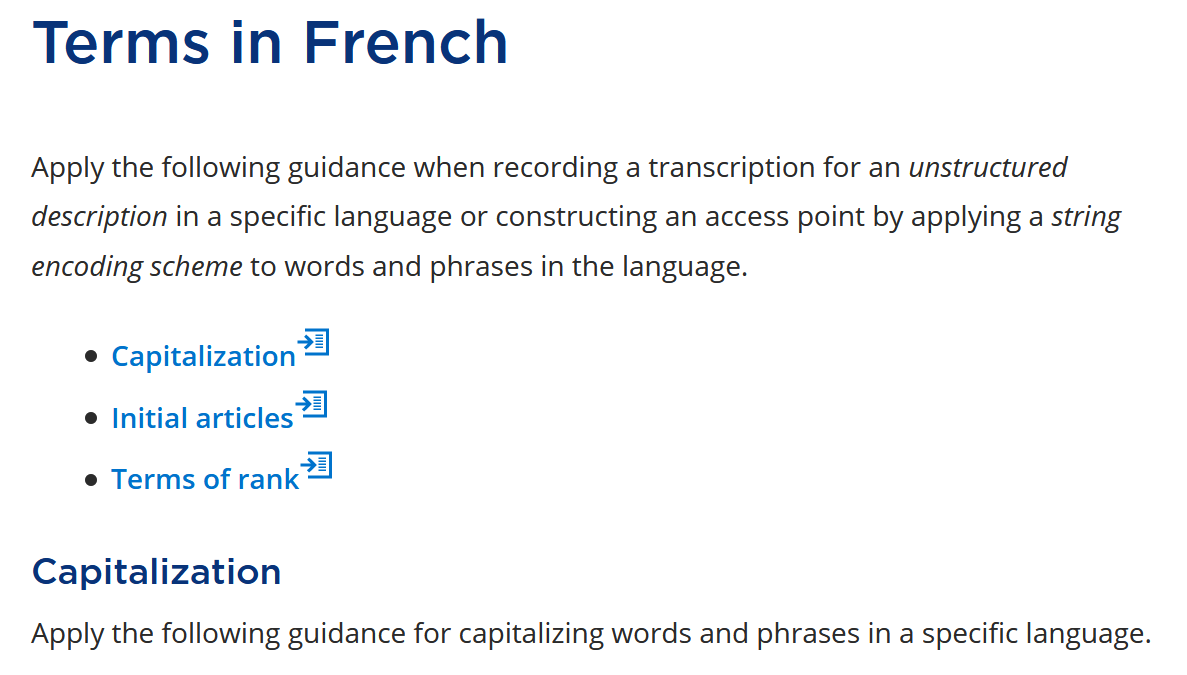 17
11 September 2020
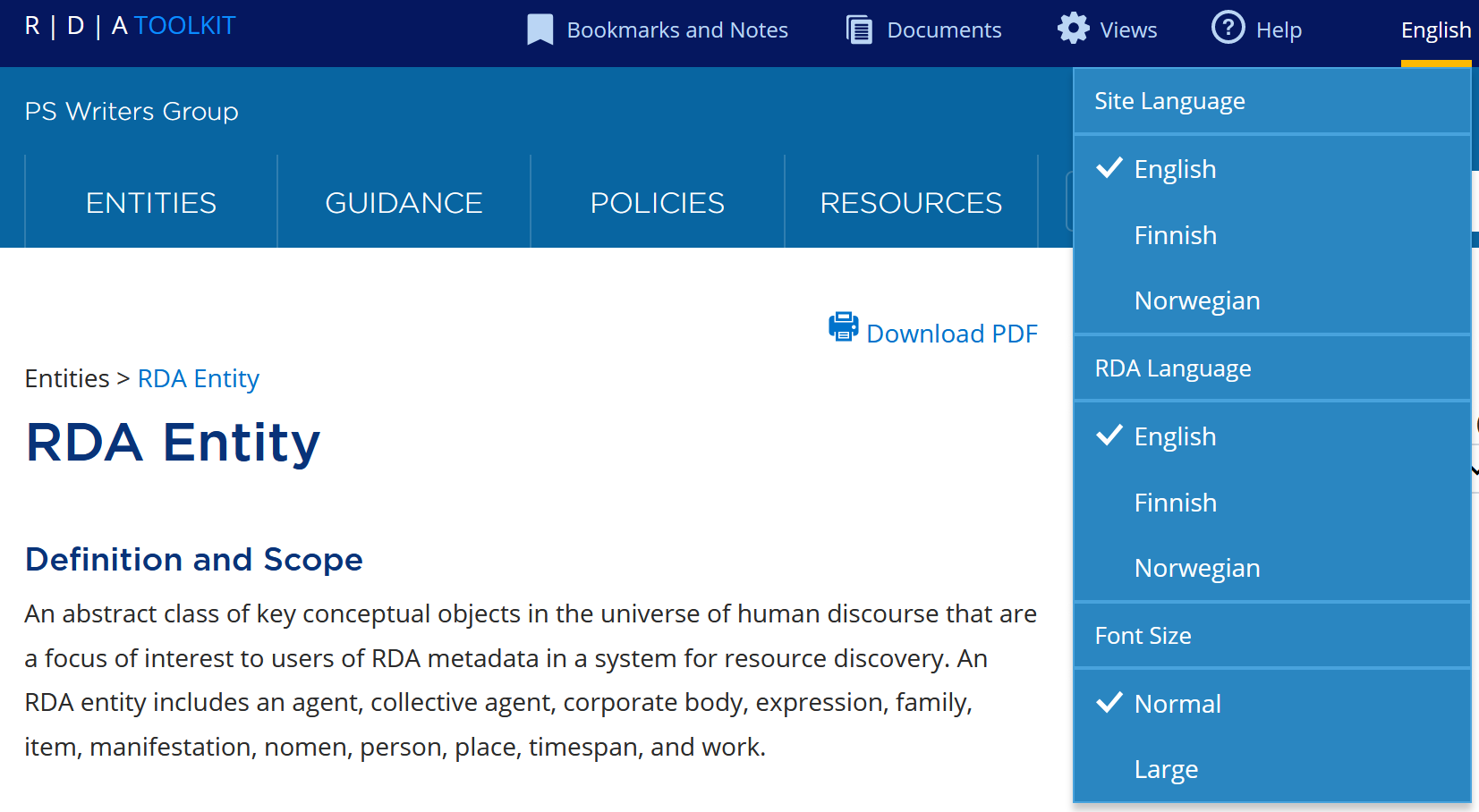 18
11 September 2020
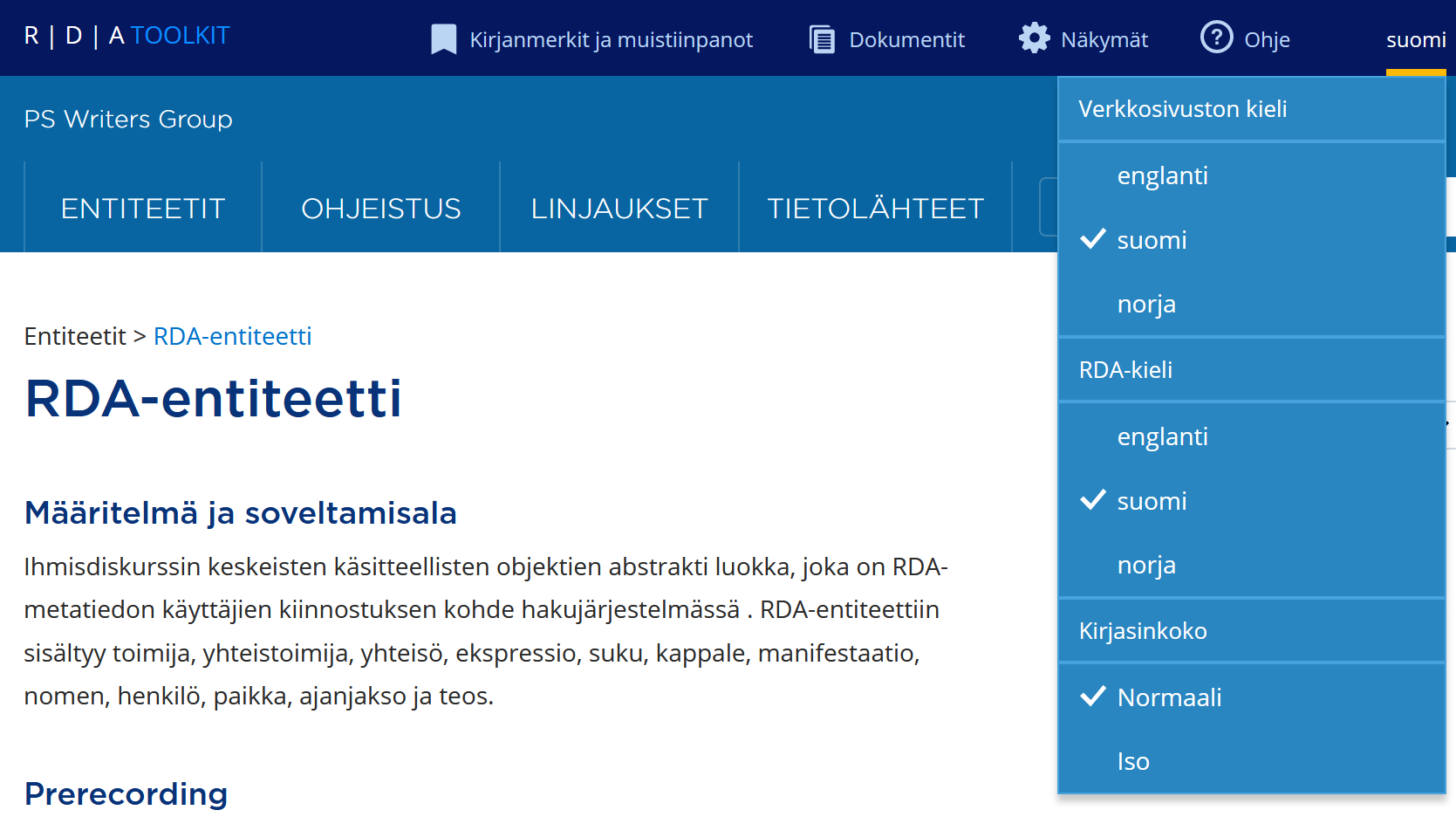 19
11 September 2020
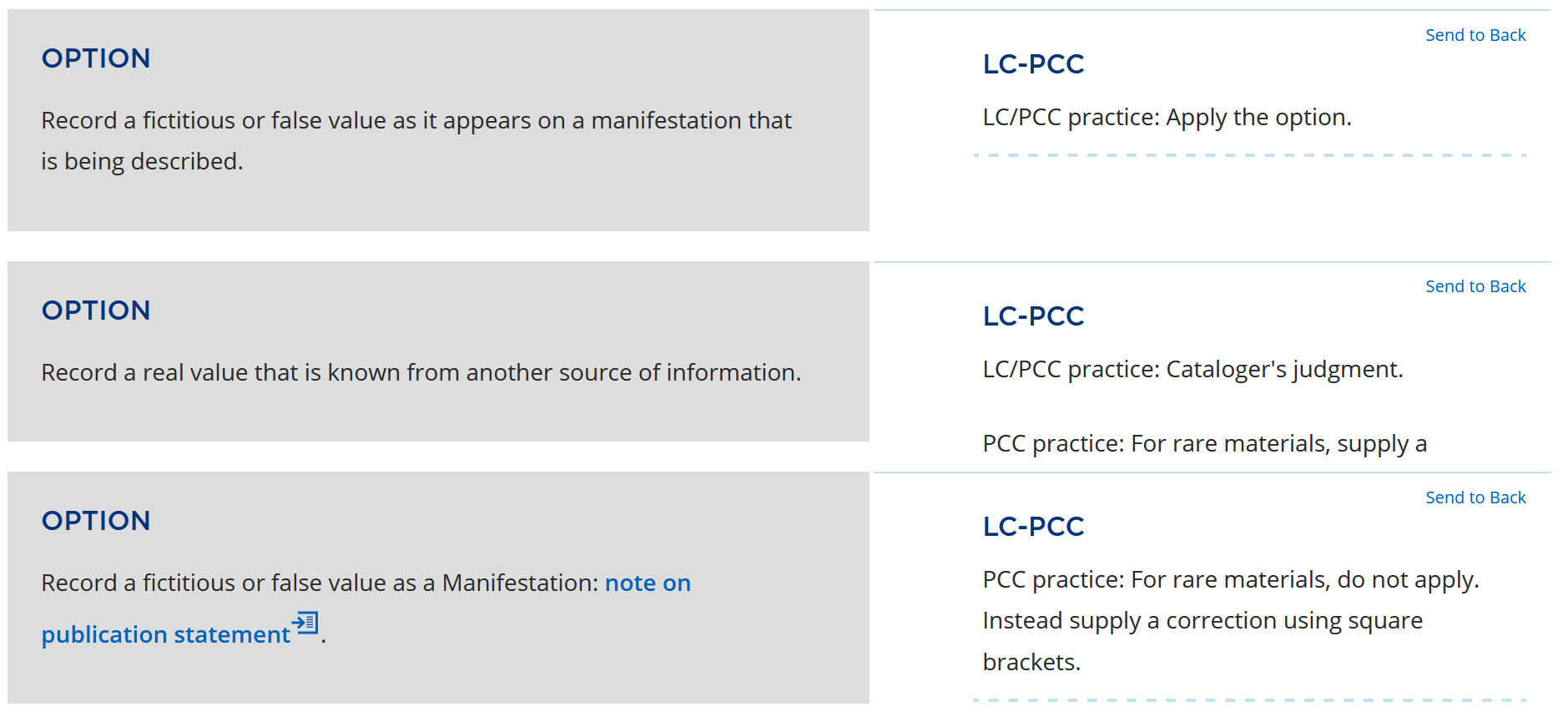 20
11 September 2020
Beta is beta …
… until mid-December
Do not panic 
Current Toolkit will remain available
21
11 September 2020
Thank you!
RDA Steering Committee
http://www.rda-rsc.org/
RDA presentations
http://www.rda-rsc.org/node/560
RDA Toolkit
https://www.rdatoolkit.org/
22
September 9, 2020